XXVVII Каргинские чтения
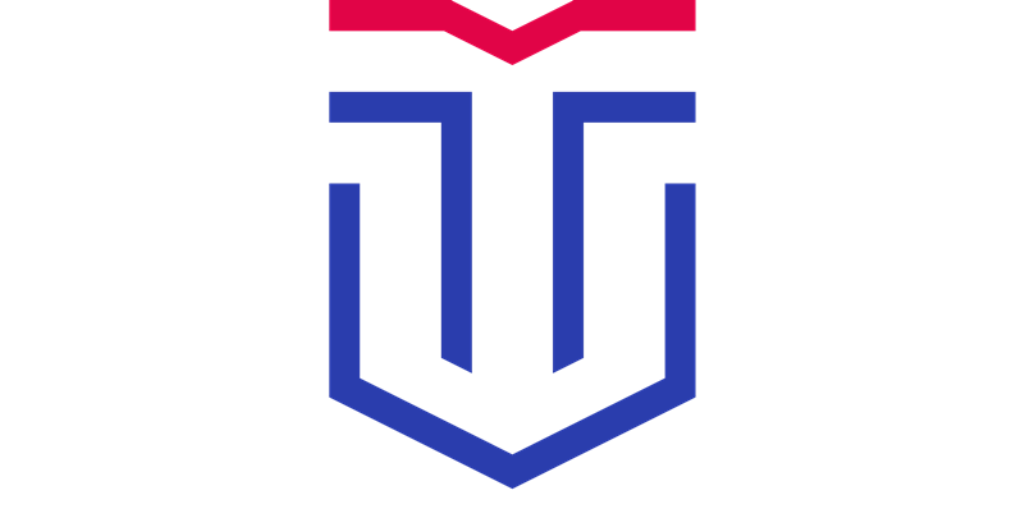 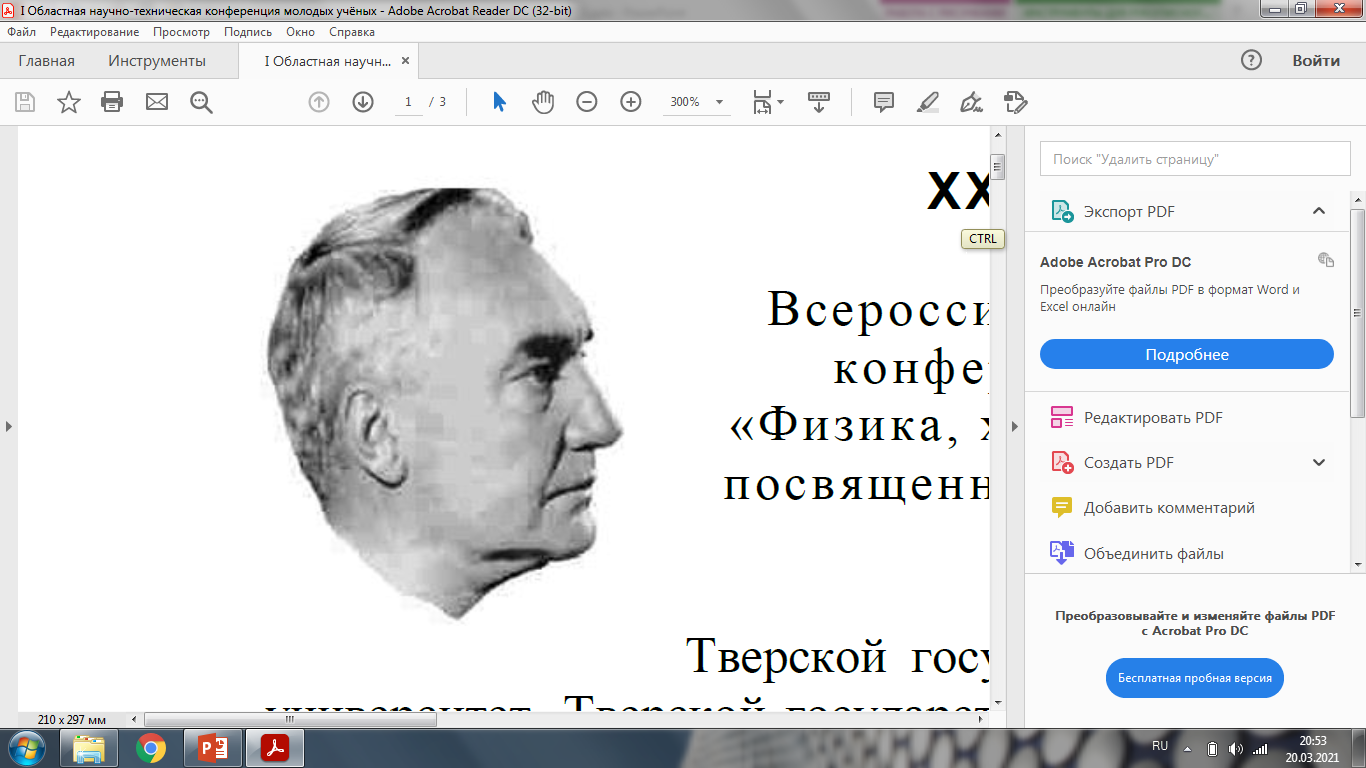 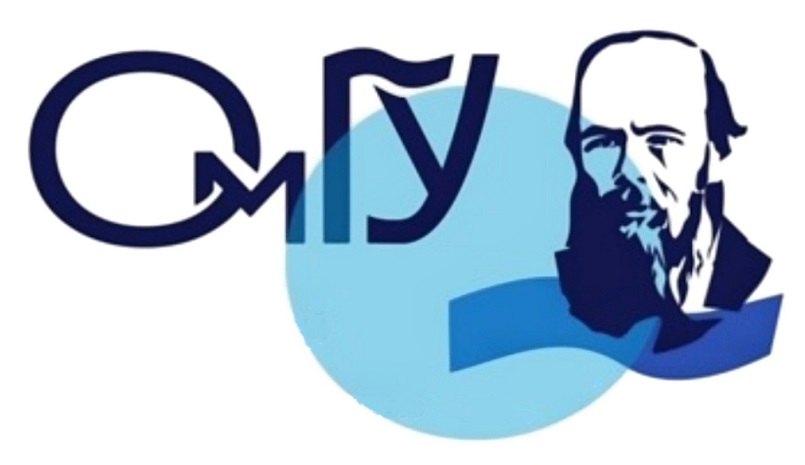 Всероссийская научно-техническая
конференция молодых учёных
«Физика, химия и новые технологии»,
посвященная Году науки и технологий
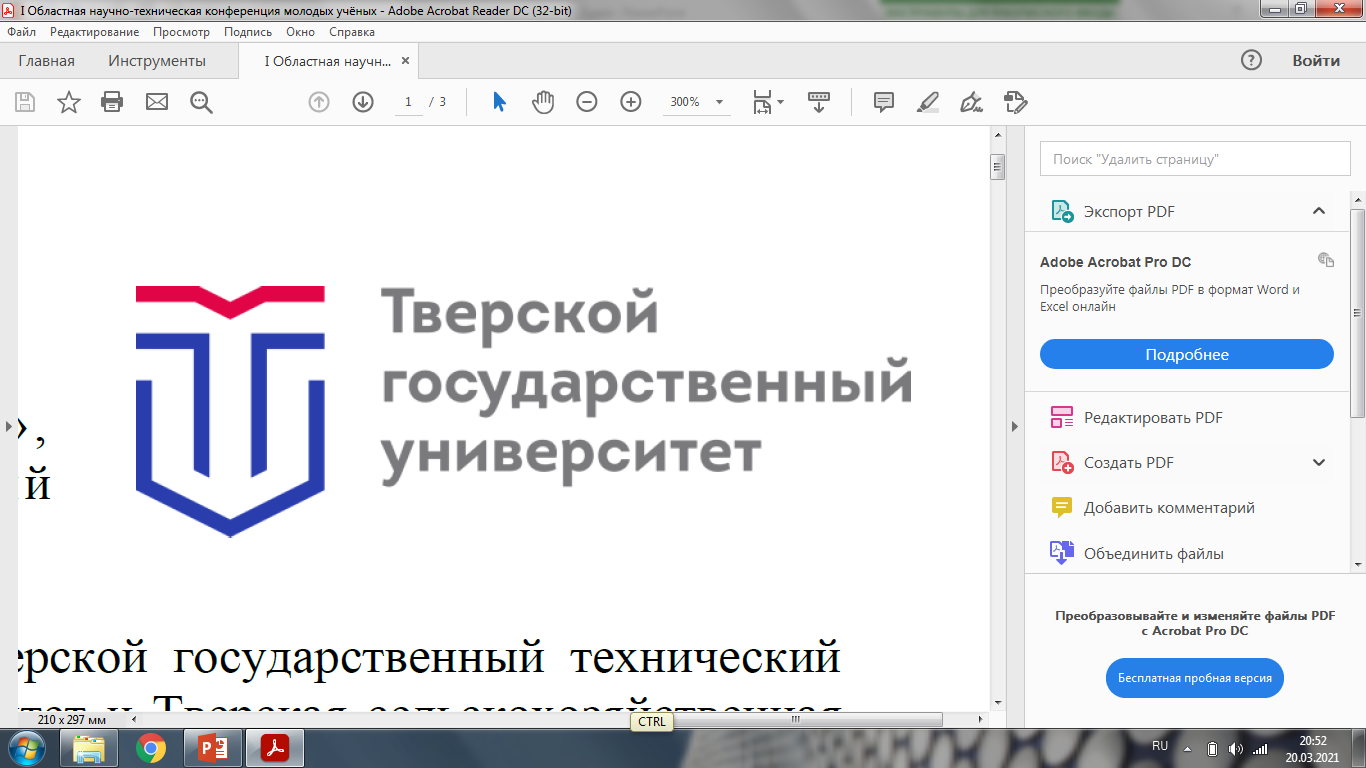 ОМСКИЙ
ГОСУДАРСТВЕННЫЙ
УНИВЕРСИТЕТ
ВЛИЯНИЕ ЛЕЦИТИНА НА
ФАЗОВЫЙ СОСТАВ КАРБОНАТА
КАЛЬЦИЯ В ЖЕЛЧИ
Леончук С.С.
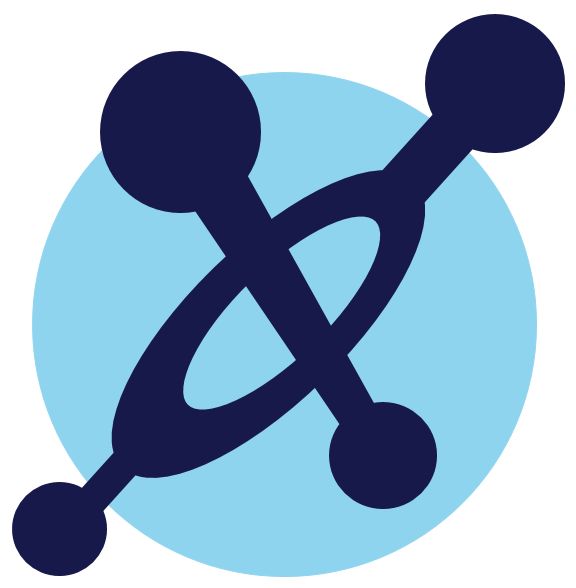 Научный руководитель:
д.г.-м.н., проф. Голованова О.А.
Химический факультет
ФГБОУ ВО «ОмГУ им. Ф.М. Достоевского»
Актуальность исследования
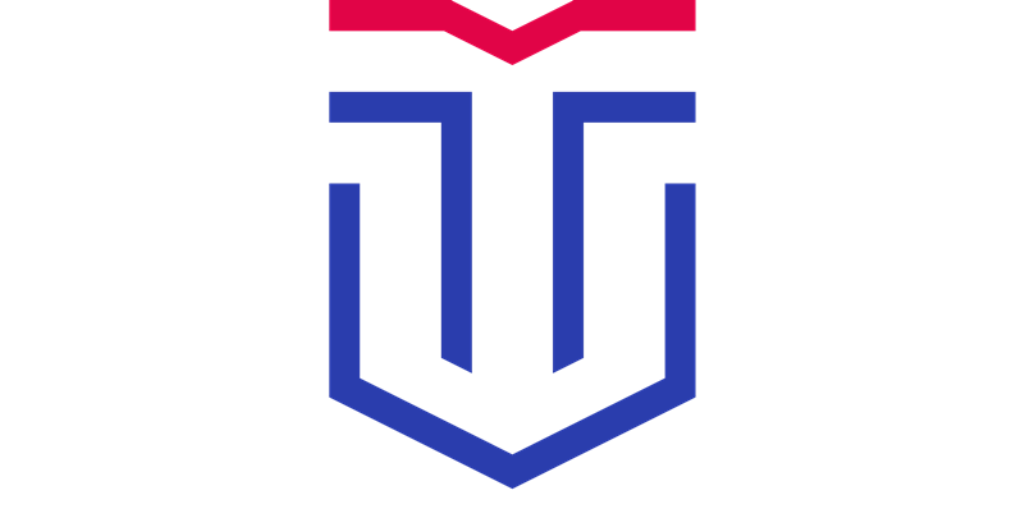 Цель – изучение влияния лецитина при варьировании его концентрации на фазовый состав
карбоната кальция, осаждаемого из раствора желчи.
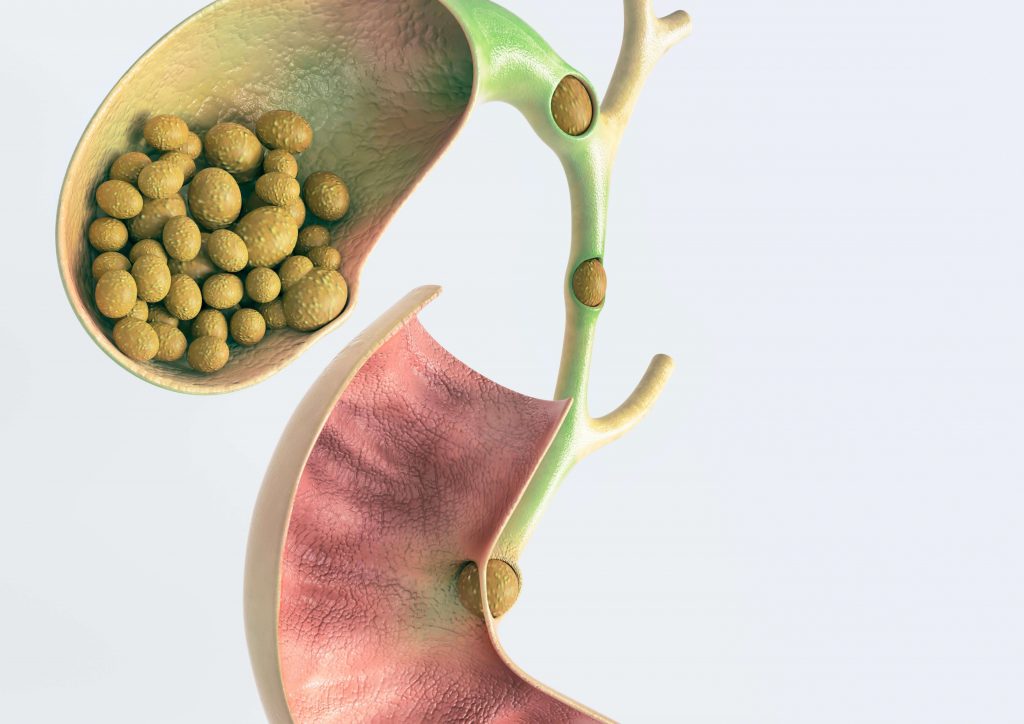 Объект исследования – CaCO3, осажденный из модельного раствора желчи;
Предмет исследования – влияние лецитина на фазовый состав полученных образцов CaCO3.
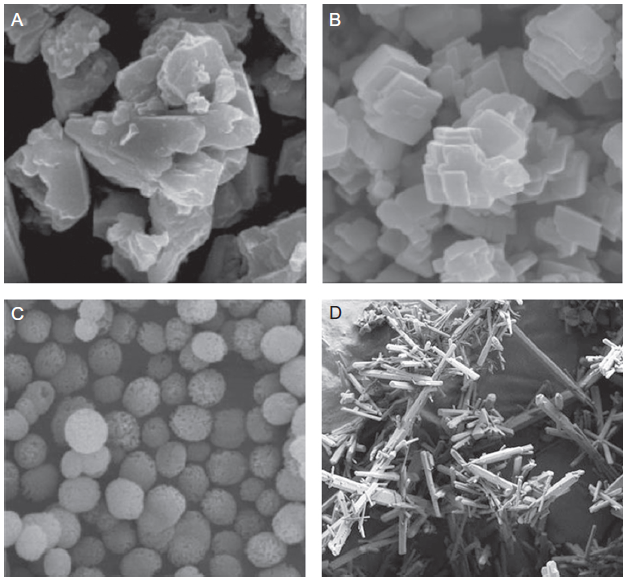 SEM фото модификаций CaCO3:

Аморфный кальцит;
Слоистый и ромбоэдрич. кальцит;
Сферический ватерит;
Игольчатый арагонит.
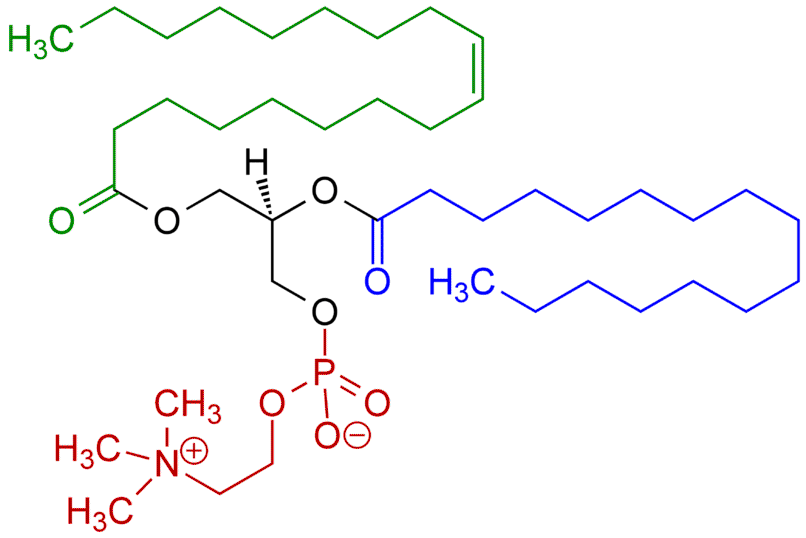 A
B
Желчные камни
(холелиты)
C
D
Лецитин
(L--фосфатидилхолин)
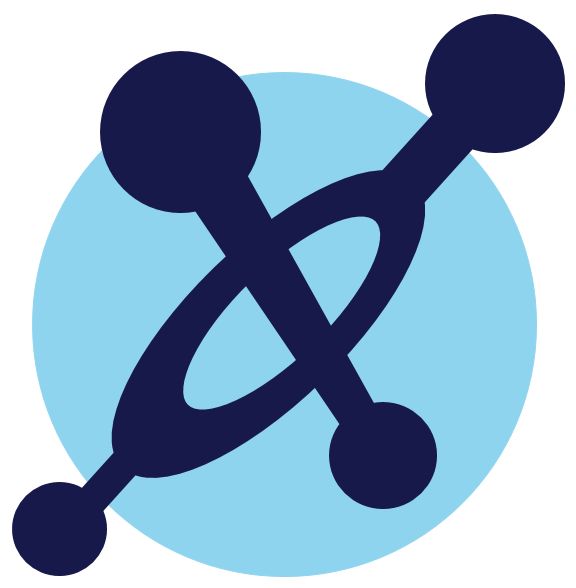 2
Синтез образцов CaCO3
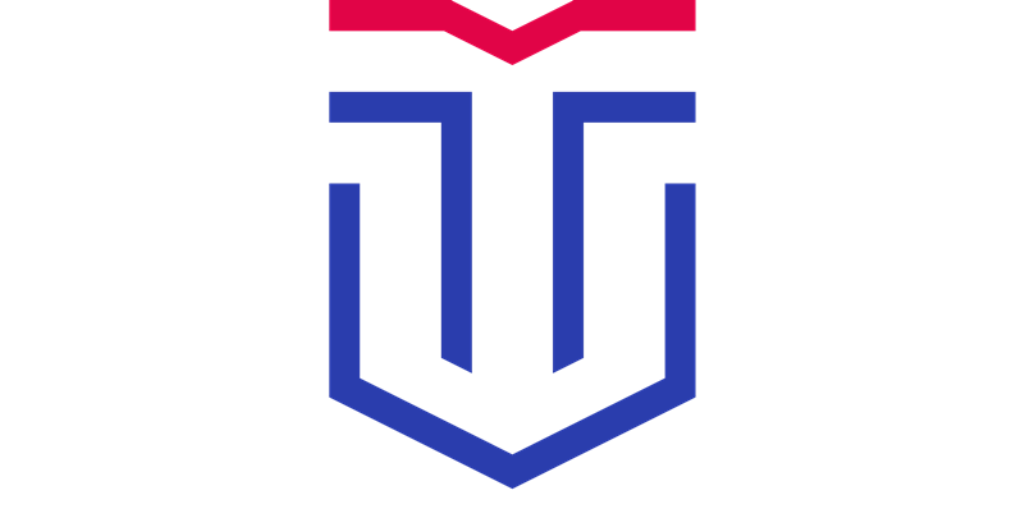 CaCl2 + 2 NaHCO3 = CaCO3 + 2 NaCl + CO2 + H2O
CaCl2 + NaHCO3 = CaCO3 + NaCl + HCl
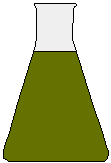 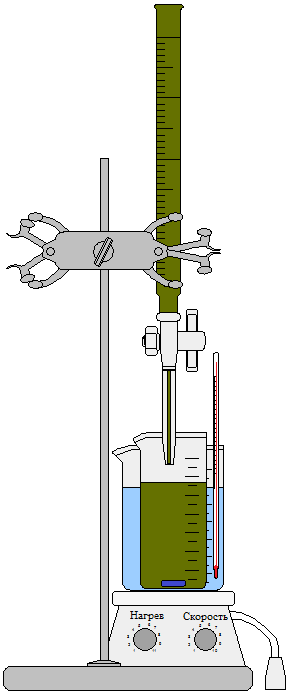 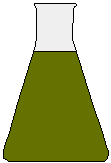 Модельная желчь + лецитин
250 мл
Приливание со скоростью ~ 0,2 мл/с
Термостат 7 суток при 310 К
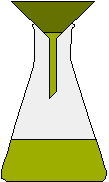 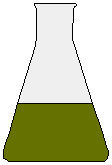 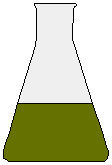 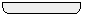 Сушка осадка
Вакуумное фильтрование
Раствор 1
125 мл
+ NaHCO3
Раствор 2
125 мл
+ CaCl2
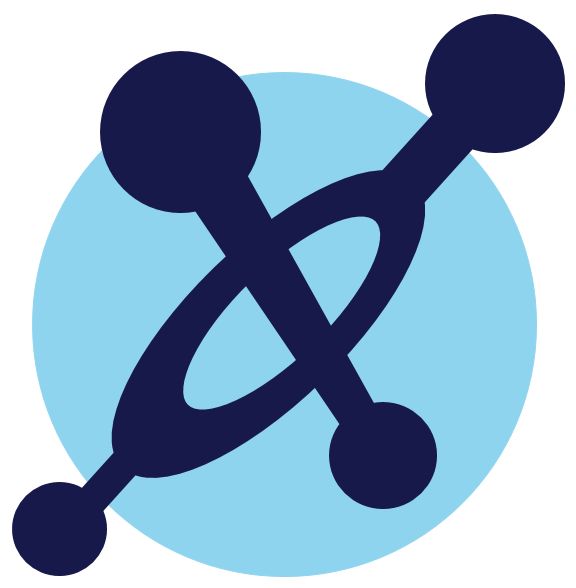 3
* В таблице C = 8,0×10-3 моль/л, т.е. средняя конц-я лецитина в желчи здор. человека.
РФА и ИК-Фурье-спектроскопия
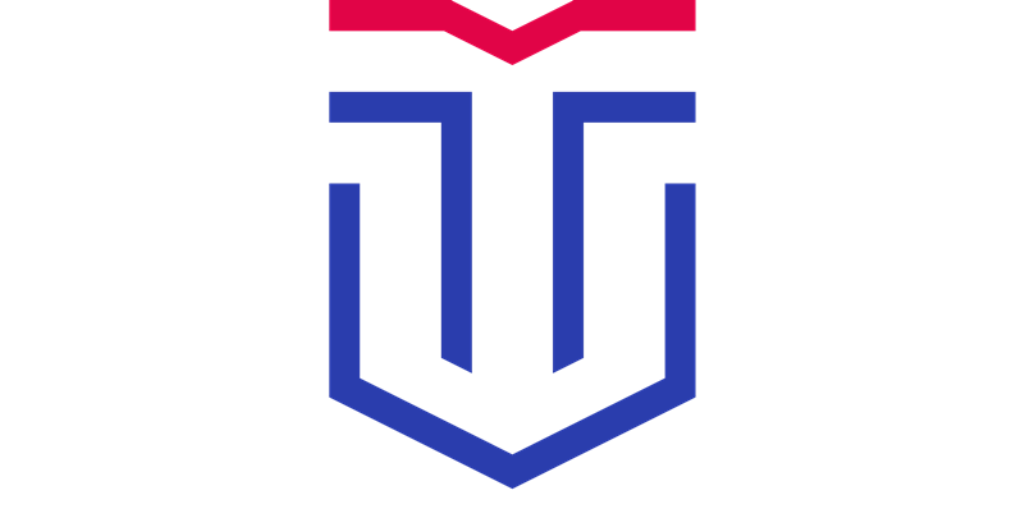 1 и 3 – образцы CaCO3 из раствора NaCl;
5 и 7 – образцы CaCO3 из раствора сухой желчи;
9 и 11 – образцы CaCO3 из консервированной желчи.
Концентрации лецитина 0 и 1С в каждой паре соответственно.
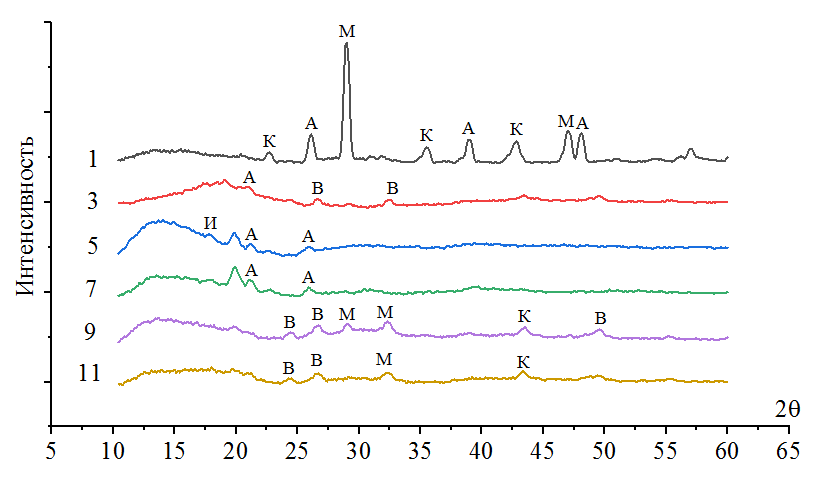 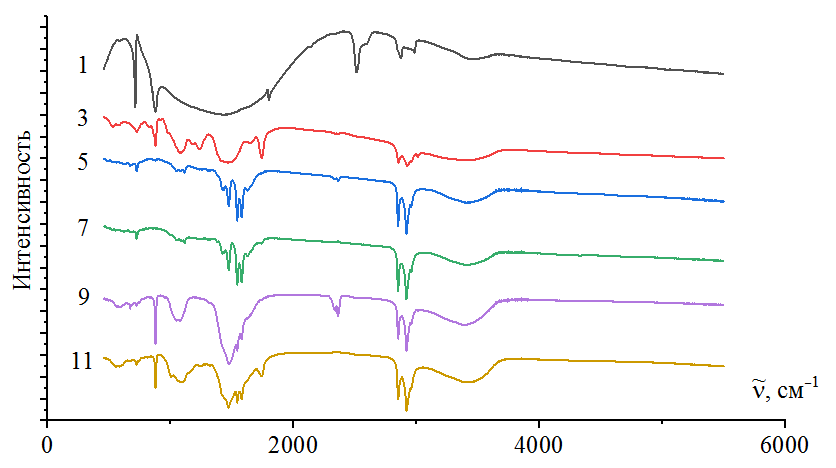 Рентгенограммы и ИК-спектры некоторых образцов. На рисунке:
К – кальцит,
М – моногидрокальцит,
А – арагонит,
В – ватерит,
И – икаит.
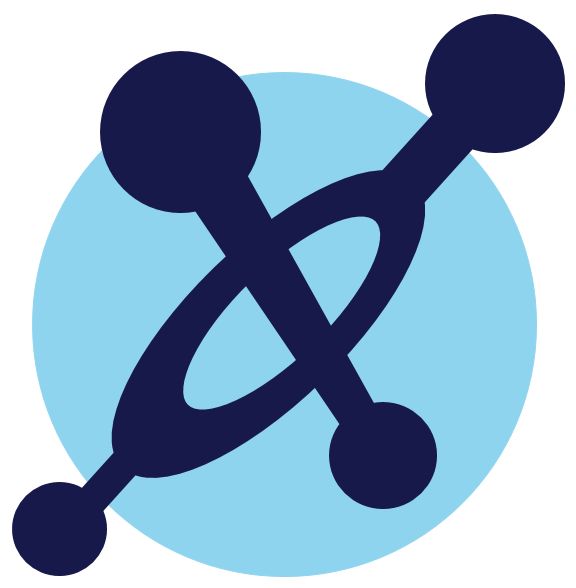 4
Оптическая микроскопия
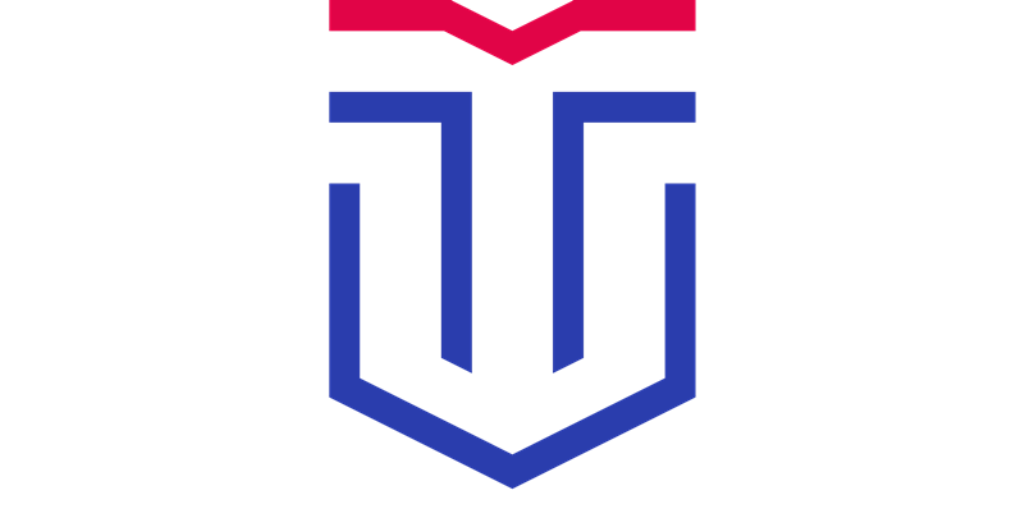 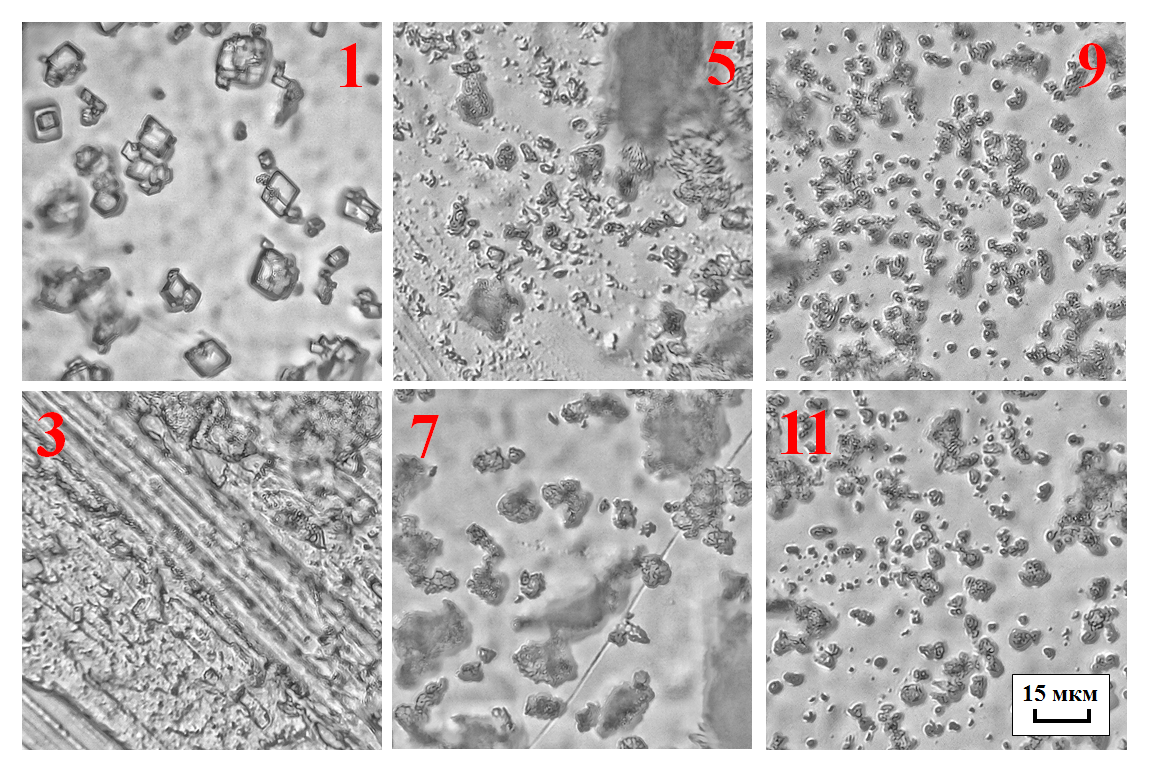 Микрофотографии некоторых образцов (увеличение х640):
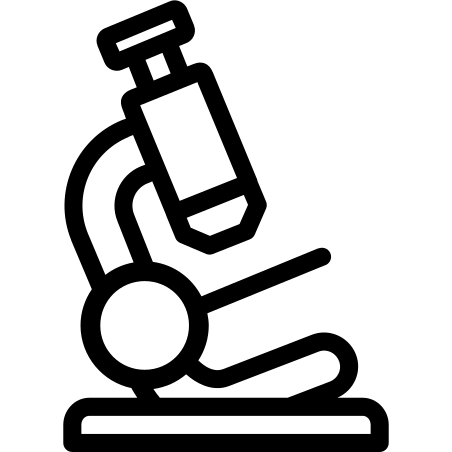 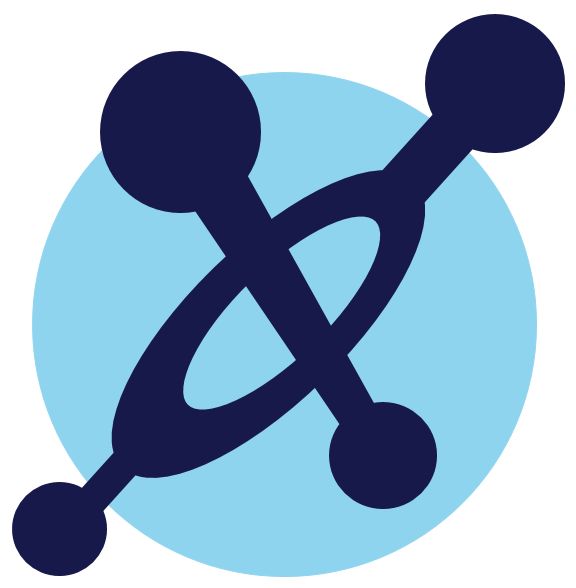 5
Заключение
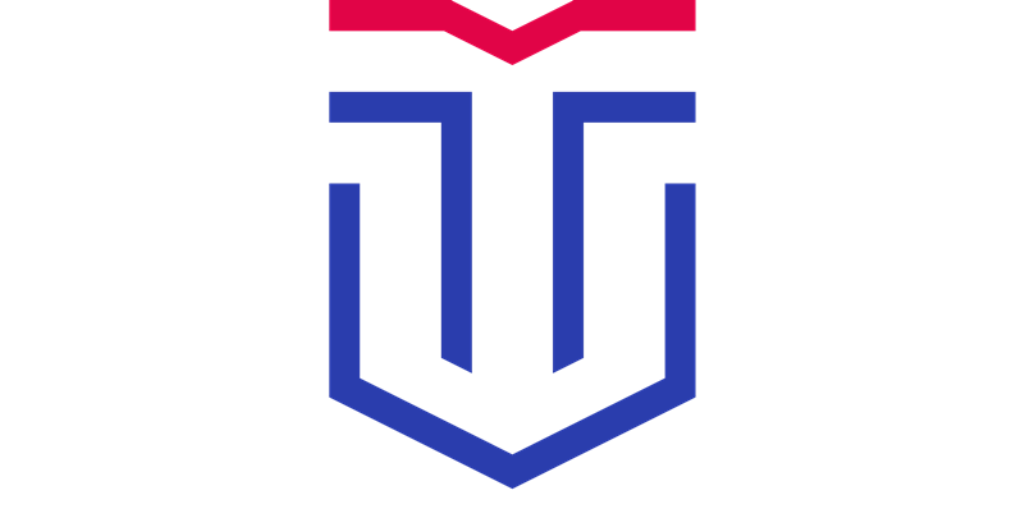 1. С помощью методов рентгенофазового анализа (РФА), ИК-Фурье-спектроскопии (ИКС) и оптической микроскопии (ОМ) было установлено, что лецитин в малых концентрациях в водных растворах и в желчи стабилизирует образование метастабильных кристаллических модификаций карбоната кальция (ватерита и арагонита); при этом увеличение концентрации лецитина приводит к ингибированию процесса кристаллизации CaCO3.

2. Это подтверждает важность лецитина как стабилизирующего и солюбилизирующего компонента желчи, являющейся коллоидной системой.

3. Результаты данной работы могут найти применение в доработке сущетсвующей теории формирования литогенной желчи и образования холелитов.
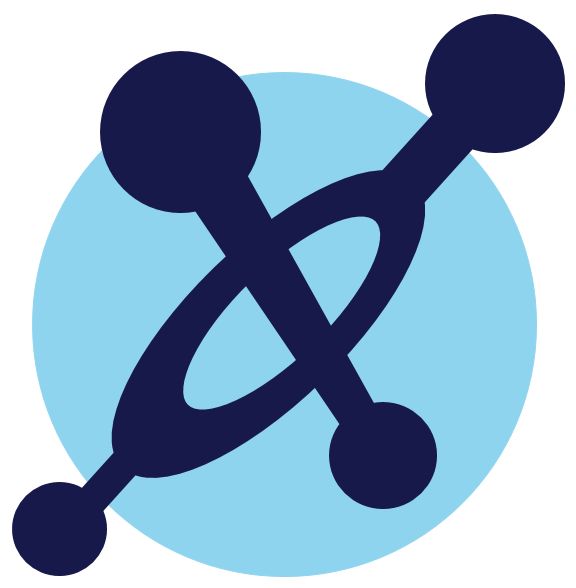 6
Спасибо за внимание!
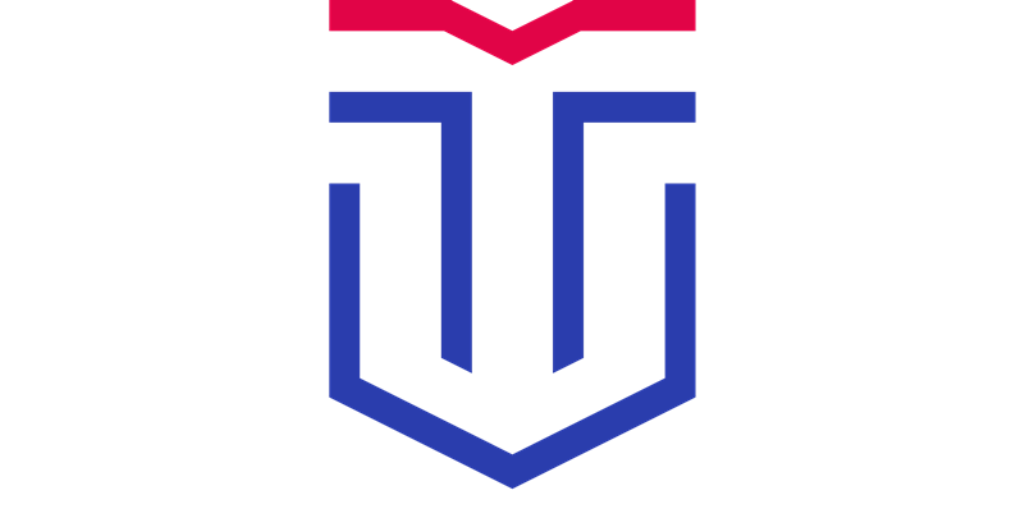 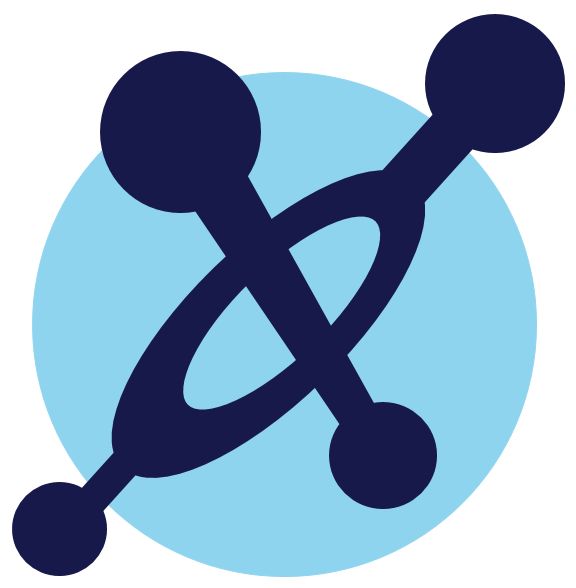